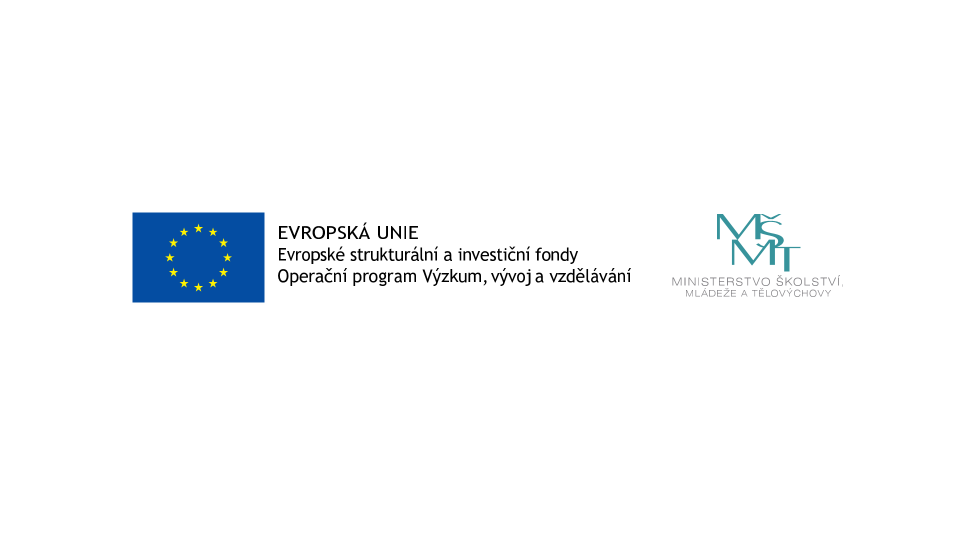 Které nářadí není vhodné pro obkladačské práce?
Které nářadí není vhodné pro obkladačské práce?
Jaká vlastnost pro obkládaný povrch je nežádoucí?
Jaká vlastnost pro obkládaný povrch je nežádoucí?
Vyber špatné tvrzení.
Vyber špatné tvrzení.
Co použijeme pro úpravu podkladu pro dlažbu v koupelně?
Co použijeme pro úpravu podkladu pro dlažbu v koupelně?
Stručně popiš pracovní postup s ložiskovou řezačkou
1
2
3
4
5
6a
6b
7
Stručně popiš pracovní postup s ložiskovou řezačkou
1
2
3
4
5
6a
6b
7
Popiš nářadí
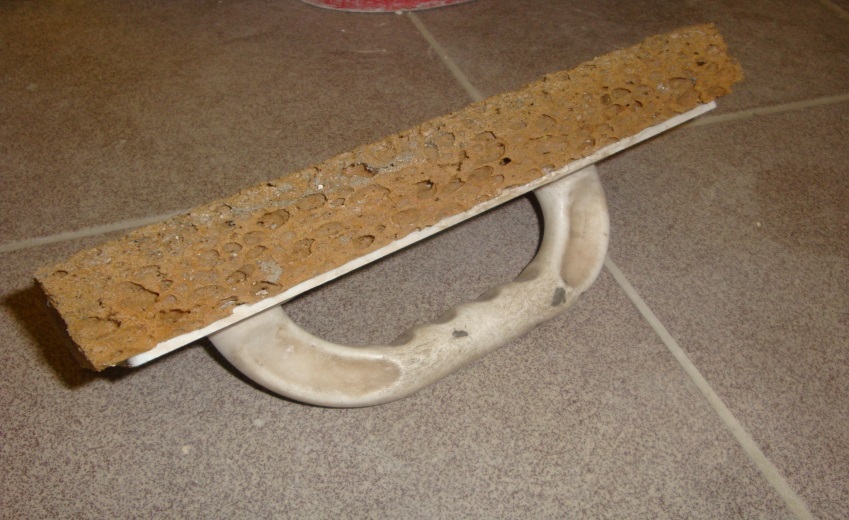 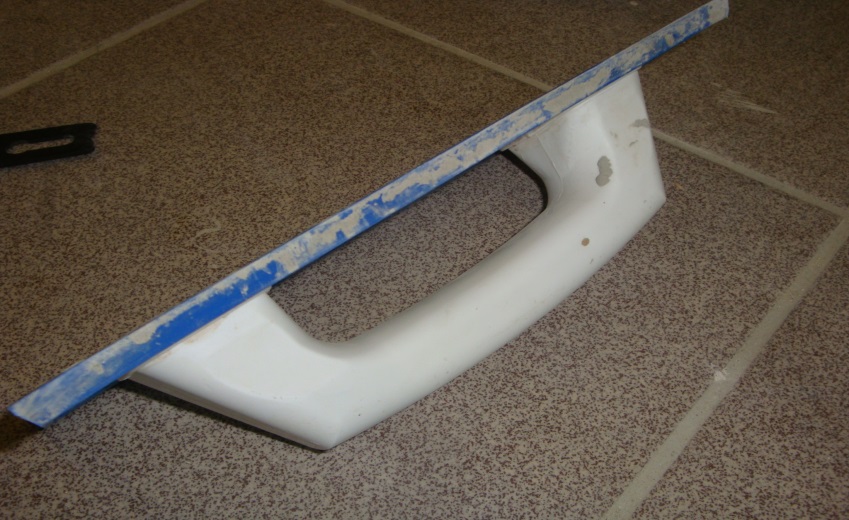 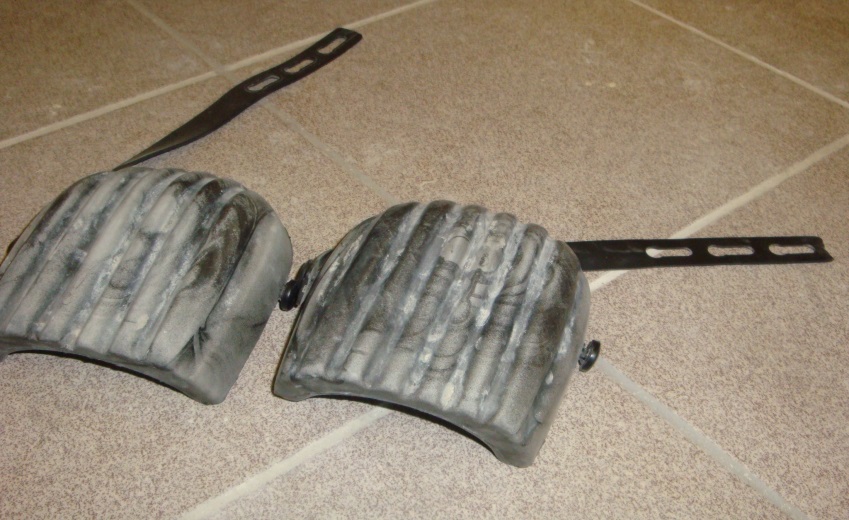 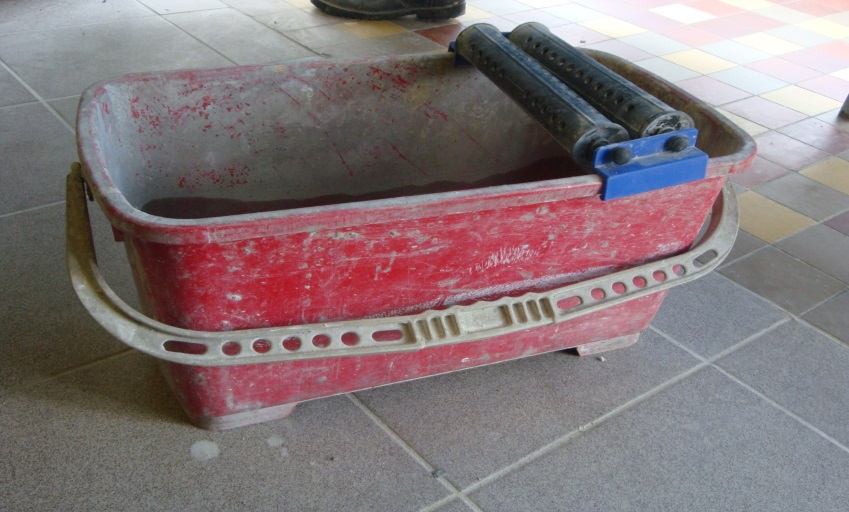 Popiš nářadí
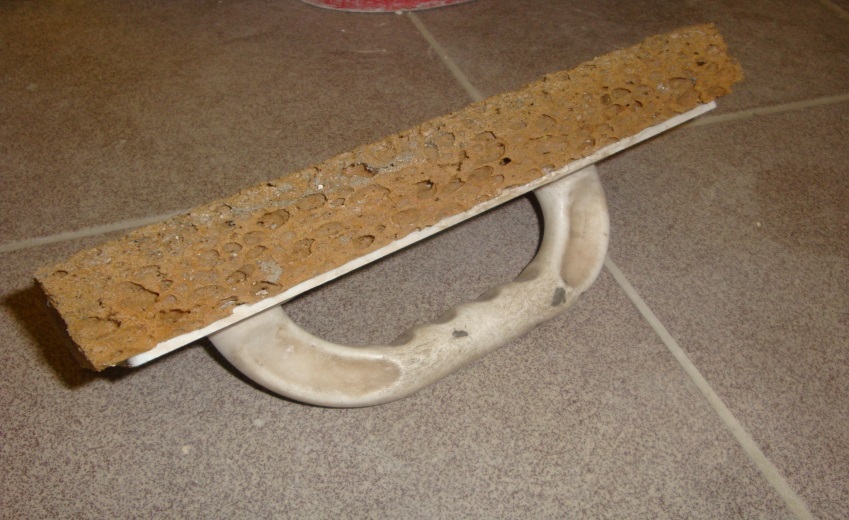 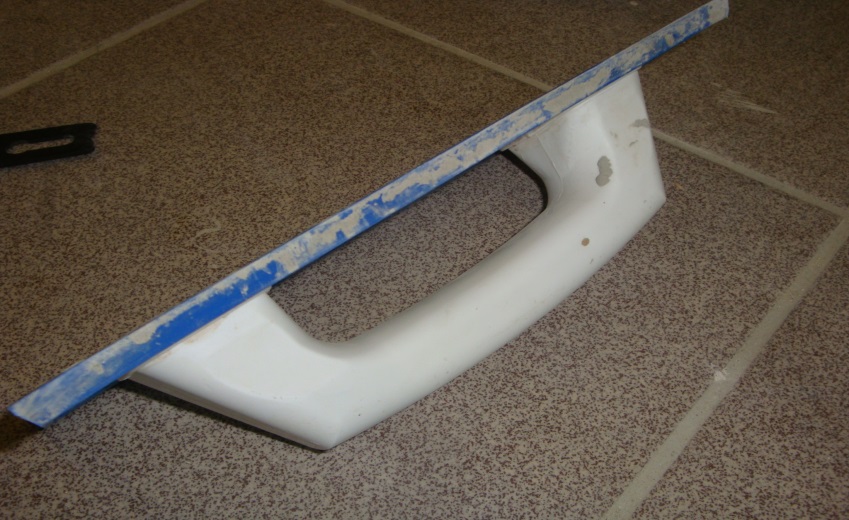 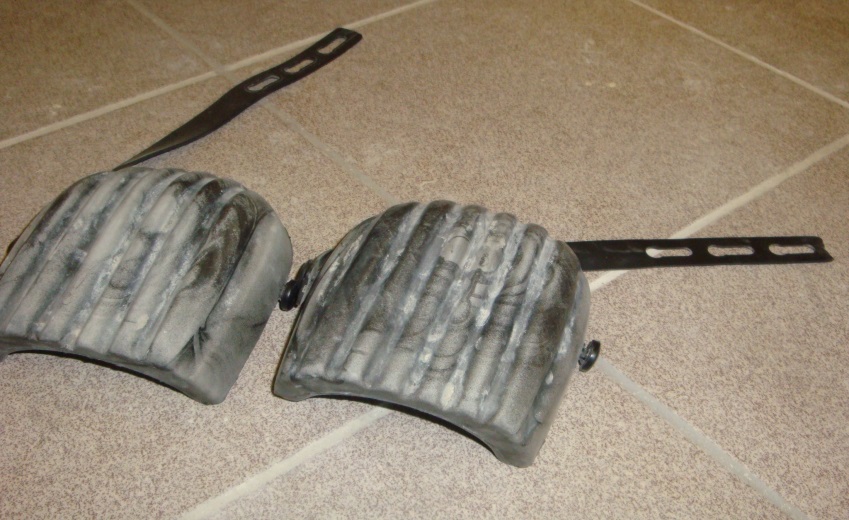 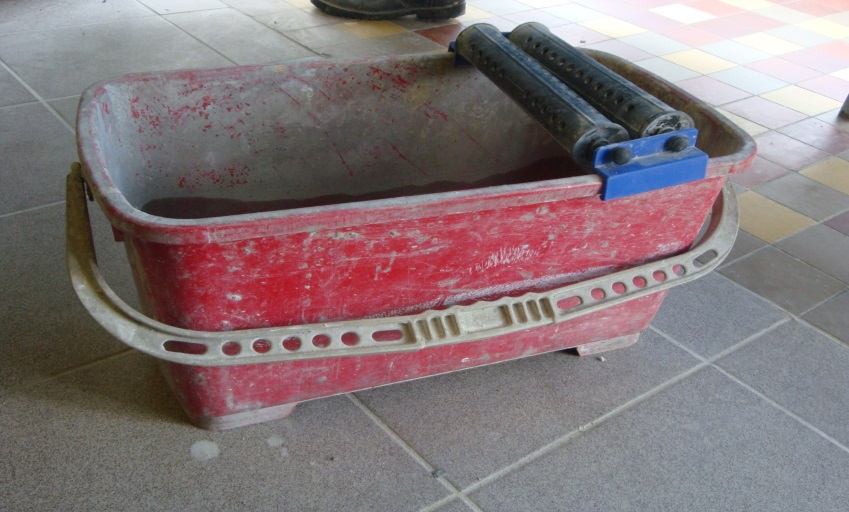 Vyber nesprávné tvrzení
Vyber nesprávné tvrzení
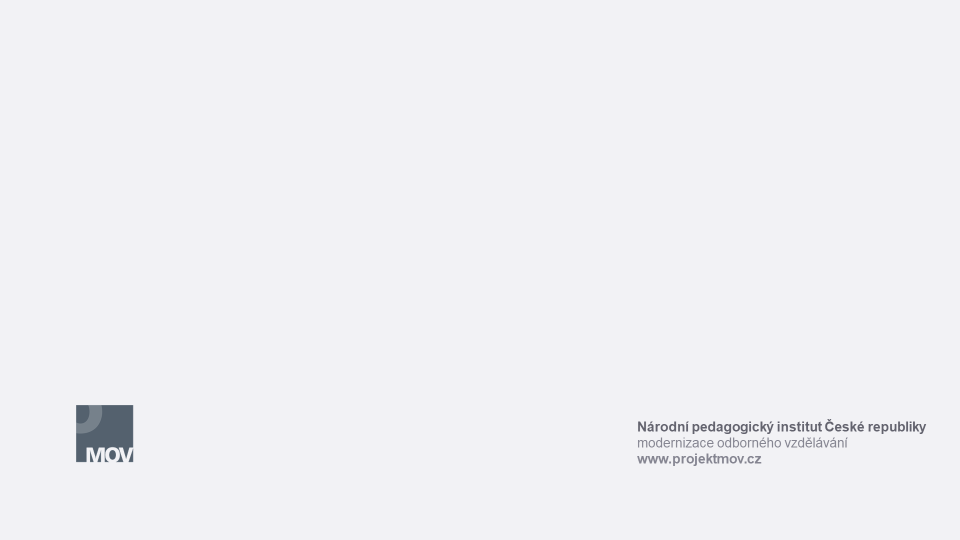